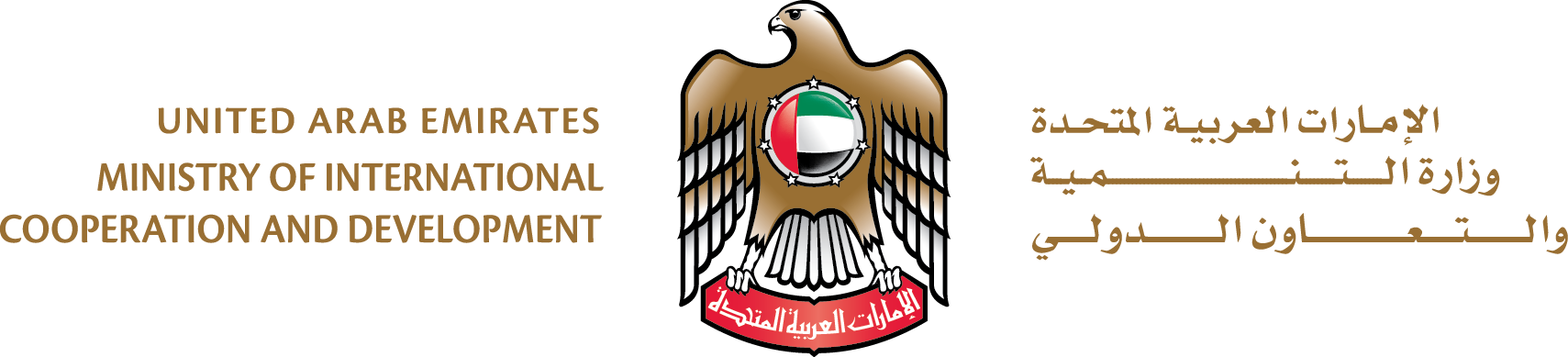 Overview of the UAE’s Foreign Aid Sector
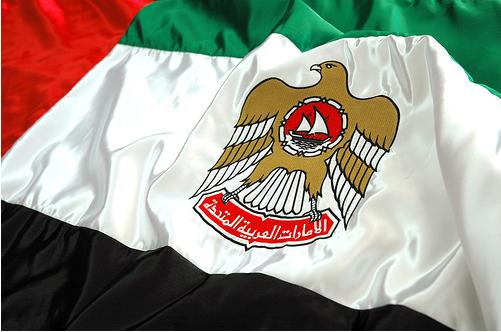 History of the UAE’s Foreign Aid Sector
Establishment of MICAD
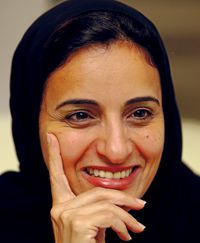 Established on 12 March 2013 
Her Excellency Sheikha Lubna Bint Khalid Al Qasimi appointed as Minister of MICAD. 
Prior to that she was a Minister of  Economy (2004-2008).
Minister of Foreign Trade (2009-2013).
[Speaker Notes: Mention ( Shk. Lubna was minister for ( economy  & Foreign trade) before]
About MICAD
Vision
An enhanced regional and international profile of the UAE in  international development and cooperation.

Mission
MICAD seeks to support international development through UAE foreign-aid policy; development programs which maximize the impact of the country’s foreign assistance; and enhanced cooperation with national, regional, and international actors.
MICAD’s Objectives
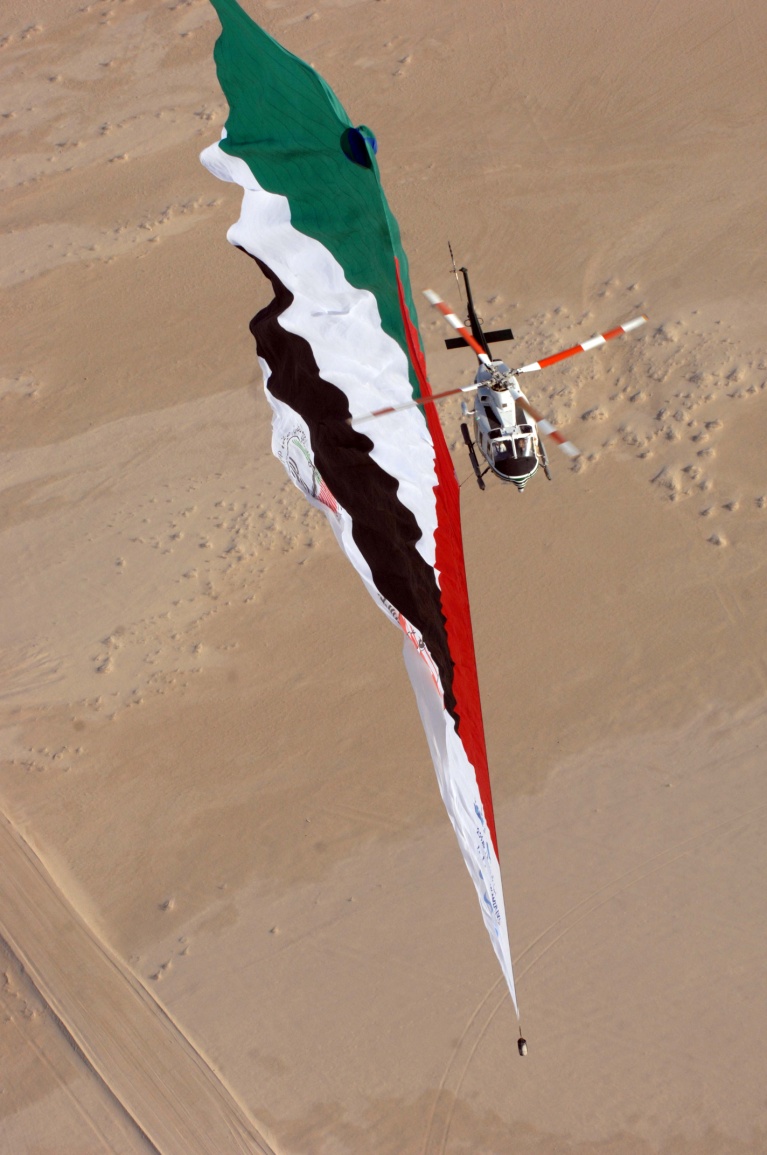 Develop UAE foreign aid policy. 

Develop and manage a quality aid program.

Strengthen the role and participation of the UAE in international Development and humanitarian response.

Enhance cooperation with other donor countries and with regional and international development organizations, and contribute to the consideration of global aid issues. 

Ensure quality standards.
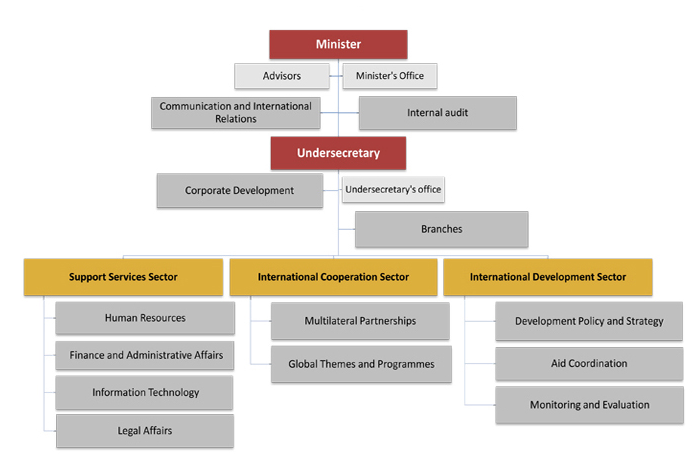 MICAD Operational Sectors
ODA/ GNI Ratio in 2010-2012
UAE Aid in 2010-2012Top Five – By UAE Donors
UAE Aid in 2010-2012Top Five – By Sectors
UAE Aid in 2010-2012Top Five – By Continent
MAIN TASKS OF MICAD’s Monitoring and Evaluation Department
Establish and develop evaluation framework 
 Establish and develop monitoring framework
 Develop evaluation standards 
 Establish UAE Monitoring, Evaluation and Learning Group
 Capacity Building for the UAE donors on M&E standards 
 Monitor and Evaluate UAE Bilateral aid
 Monitor and Evaluate UAE Multilateral aid
 Evaluate MICAD’s bilateral partnerships